Using the Moral Decision Making Model
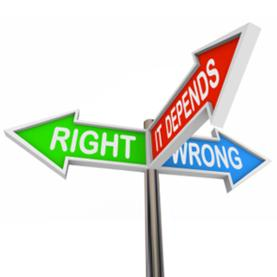 What Makes a Decision Moral?
Any decision is a moral decision if the issue of love of God, self, or neighbour enter into it.
 Moral decisions involve right and wrong.
 Moral decisions are important decisions
 All moral decisions have an effect on how we relate to other people, to God, and to ourselves.
Sample Moral Dilemma
Julianna’s pregnancy test came back positive.  It wasn’t supposed to be like this.  Love wasn’t supposed to make your life complicated.  She didn’t know what to tell Kirk, and she just couldn’t tell her parents.  She felt all alone and desperate for a solution.  She decided to leave Kirk out of it until she took care of the problem.  Having an abortion would prevent things from getting even more complicated.  A baby would destroy her future.  She had walked by the abortion clinic several times this week, but didn’t go in. Each time she came home and wept.  She really needed someone to talk to.  She couldn’t make this decision all by herself; she felt that it was just too much for her.  What should Julianna do?
See
Who will Julianna’s decision affect?
 Is it a moral decision?
Judge
What are the Church’s teachings on abortion?
 Review the following references: #280, 379 & 383
 What does the Bible teach us?
 Now the word of the LORD came to me saying, "Before I formed you in the womb I knew you, and before you were born I consecrated you; I have appointed you a prophet to the nations." (Jeremiah 1:4-5)

I will say to God: ... "Your hands shaped me and made me. Will you now turn and destroy me? Remember that you molded me like clay. Will you now turn me to dust again? (Job 10:2, 8-9)
Judge Continued
Consider the experience of committed Catholics like Pope John Paul II.  What can we learn from them? In regard to abortion, Pope JPII once said the following:
“Indeed, the pro- abortion culture is especially strong precisely where the Church's teaching on contraception is rejected. Certainly, from the moral point of view contraception and abortion arespecifically different evils: the former contradicts the full truth of the sexual act as the proper expression of conjugal love, while the latter destroys the life of a human being; the former is opposed to the virtue of chastity in marriage, the latter is opposed to the virtue of justice and directly violates the divine commandment "You shall not kill".” – Evangelium Vitae, 1995
Act
Now that you have informed your conscience, listen to it.  What does it tell you to do?
 What recommendation(s) will you give Julianna?  Why?
Evaluate
How will your decision affect Julianna’s relationship with God?
 How will your decision affect Julianna?
 How will your decision affect Julianna’s relationships with others?
 Did you listen to God, or turn away from God through your decision?